МАЛОЧИСЛЕННЫЕ И ВЫМИРАЮЩИЕ НАРОДОВ РОССИИ
В перечне коренных малочисленных народов России – сорок шесть национальностей. Самый многочисленный из малочисленных народов – ненцы, их 44640 человек. Самый малочисленный – водь: 64 человека.
Общая численность населения, относящегося к коренным малочисленным народам Российской Федерации, в 2010 году возросла по сравнению с 2002 годом на 9567 человек и составила 316011 человек.
За межпереписной период – восемь лет – увеличилась численность только шестнадцати народов: абазины, долганы, ительмены, манси, ненцы, сету, сойоты, теленгиты, тубалары, ханты, челканцы, чукчи, шапсуги, эвенки, эвены и юкагиры.
По остальным включенным в перечень малочисленных народов отмечено снижение численности. Один народ совсем исчез. Алюторцы, который по данным переписи населения 2002 года было 12 человек, в 2010 году переписью не зафиксированы.
ДОЛГАНЫ
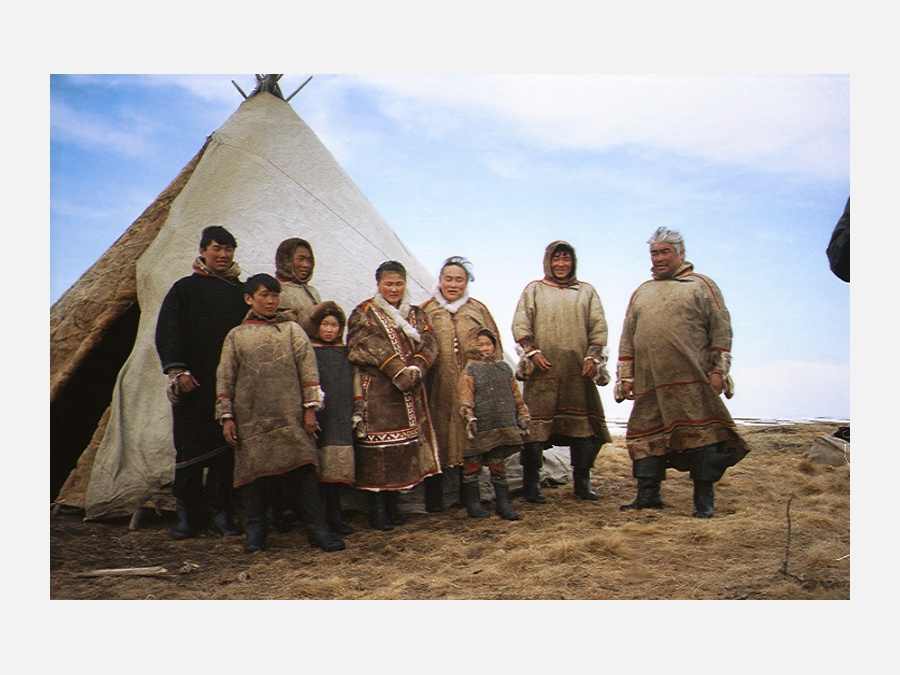 ДОЛГАНЫ
Долганы  — тюркоязычный народ в России (всего 7900 чел., в Таймырском Долгано-Ненецком муниципальном районе Красноярского края ок. 5500 чел., в Якутии ок. 1900 чел.). Верующие — православные.
Долганы // Сибирь. Атлас Азиатской России.
ДОЛГАНЫ
Долганская народность сложилась в XIX— начале XX вв. из переселившихся с рек Лена и Оленёк эвенков, якутов, местных эвенков, отдельных семей энцев и так называемых затундренныхкрестьян. Энциклопедическийсловарь Брокгауза и Ефрона, издававшийся в конце XIX — начале XX веков, отмечает, что «некоторая часть якутов перешла в Енисейскую губернию, в Туруханский край, где они успели совершенно объякутить долган — небольшое тунгусское племя, точно так же, как и русских, заброшенных в дальние углы Якутского края
Долганы // Сибирь. Атлас Азиатской России.
ДОЛГАНЫ
В. Ушницкий в своей работе «Тунгусские роды Якутии XVII в.: вопросы происхождения и этнической принадлежности» пишет:
Есть две точки зрения по вопросу о происхождении долган. Первая заключается в том, что долганы — самостоятельный по происхождению этнос, со своей самостоятельной культурой и языком, а вторая — в том, что долганы являются одной из групп северных якутов-оленеводов
ДОЛГАНЫ
Долганский язык входит в якутскую группу тюркских языков. В его основе лежит якутский язык, который подвергся воздействию эвенкийского. По мнению Е. И. Убрятовой, долганский язык сложился в результате распространения якутского языка среди эвенков рода Дулган в конце XVI века и позднее среди других групп эвенков.
В долганском языке выделяются норильский, пясинский, авамский, хатангский и попигайский говоры..
Долганы // Народы России. Атлас культур и религий.
ДОЛГАНЫ
Оленеводство у долган имеет явно скрещенный характер.  Летняя вьючно-верховая езда на оленях - тунгусского типа (Рис. 3), зимняя езда на санках – самодийского, хотя с тунгусским передовым. Долганы доят оленей как тунгусы, но имеют пастушьих собак, как самодийцы. А низкие нарты  турку и туркучанка очень напоминают русские нарты для езды на собаках.
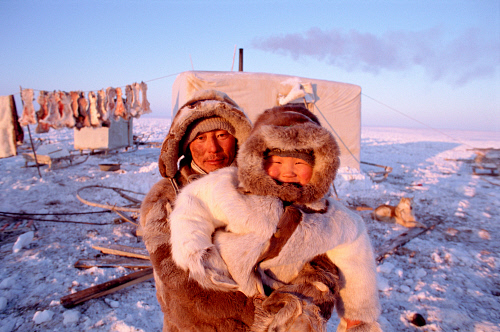 Долгих Б.О. Происхождение долган // Сибирский этнографический сборник.
ДОЛГАНЫ
Одежда таймырских народов так же хорошо приспособлена к суровым климатическим условиям, в которых они обитают, и промысловой деятельности. Выделка шкур с помощью скребков, рукоятки которых выглядели как произведения искусства, а также шитье одежды считалось обязанностью женщин. У долган кроевая национальная одежда. Ее характеризует немного удлиненный задний подол. Это объясняется долганами так: когда они садятся  на холодную землю, этот удлиненный подол заменяет им дополнительную подстилку. Одежду и обувь шили жильными нитками. Украшали одежду вышивкой различных орнаментов, которые представляют собой красивый рисунок из сочетаний красивых узоров, он таит в себе определенную информацию, которую хотела заложить мастерица. Вышивка может представлять собой рассказ о жизни племени, сказку, песню.
Долганы .Энциклопедический словарь Брокгауза и Ефрона
КАМЧАДАЛЫ
КАМЧАДАЛЫ
Камчада́лы — этнографическая группа русских, старожильческое население современной территории Камчатского края, Магаданской области, Чукотки, образовавшееся вследствие этнических контактов немногочисленных русских переселенцев с представителями аборигенных северных этносов. В XVIII веке термином камчадалы обозначали ительменов

// Большая Советская энциклопедия, 1953 г. том 19, стр. 552в
КАМЧАДАЛЫ
Постоянное русское население появилось к 1730 годам и вследствие своей немногочисленности в значительной степени смешалось с аборигенами края, а часть ительменов восприняла русский язык и культуру, войдя в состав камчадалов. К началу XX века на Камчатке насчитывалось около 3600 человек местного русско-ительменского населения, которое представляло одну этнографическую группу с общими чертами культуры и быта и русским языком общения
Хаховская Л. Н. Камчадалы Магаданской области (история, культура, идентификация). Магадан, 2003
КАМЧАДАЛЫ
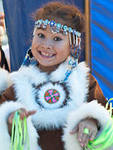 По результатам переписи 2002 года на территории России проживает 2293 камчадалов, выделенных в отдельную народность

 Постановление Правительства Российской Федерации от 24 марта 2000 года № 255 «О едином перечне коренных малочисленных народов Российской Федерации»
КАМЧАДАЛЫ
Численность камчадалов в населённых пунктах Камчатки (2002г.):
Камчатский край:
посёлок Ключи 472
село Мильково 388
город Петропавловск-Камчатский 
посёлок Усть-Камчатск
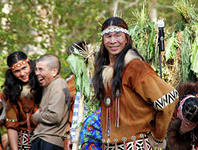 Постановление Правительства Российской Федерации от 24 марта 2000 года № 255
ВОДЬ
ВОДЬ
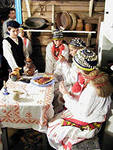 Водь живут в Ленинградской области. Относятся к беломорско-балтийской расе большой евоопеоидной расы. Водский язык, относящийся к (трибалтийско-финской группе финно-угорских языков, имеет два диалекта: западный и восточный. Водь («вожане») — древнейшее население Ингрии (Ингерманландии, Ижорской земли) начинает упоминаться в летописях с XI в.; с вхождения в состав Новгородских земель среди води постепенно распространяется православие. В источниках XVIII в. известны также как чудь. Водь, переселенная в XV в. Ливонским орденом на латышские земли, известна как кревинги. Сокращение численности води в средние века связано с войнами на территории Ингрии и постепенной ассимиляцией русскими и ижорой.
 Конькова О. И. Водь. Очерки истории и культуры. — СПб., 2009. — 254 с
ВОДЬ
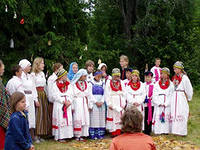 В традиционной материальной культуре сильно русское влияние. До начала XIX в. сохранялся женский костюм с четкой градацией по возрастным группам: нательная безрукавная наплечная одежда, у девушек - льняная белая, у замужних - синяя суконная, поверх - короткая кофта; пожилые женщины носили одежду типа рубахи. Головные уборы включали жесткие и полотенчатые формы. Характерны несколько типов передника, одновременное ношение нескольких поясов, набедренники, нагрудники, украшенные вышивкой, нитью, бисером, раковинами каури. Водь, жившая по р. Луге, носила поверх рубахи несшитую юбку, заимствованную у западной ижоры. Во II половине XIX в. обычным становится русский сарафан. Русское влияние отразилось также на традиционной обрядности. Характерны общедеревенские культовые братчины с коллективной варкой пива. До XX в. сохранялись пережитки дохристианских верований: культовые деревья, источники, камни, реликты культа коня, барана и др
Конькова О. И. Водь. Очерки истории и культуры. — СПб., 2009. — 254 с
ВОДЬ
Местом расселения водского народа за несколько столетий до современной эпохи были территории от Северо-Восточной Эстонии до Ладожского озера, а на юге тянулись до самого Новгорода. Однако в XIX-XX вв. водь жила только в деревнях Западной и Северной Ингерманландии, к северо-востоку от Нарвы. Осенью 1990 г. финские учёные получили от официальных советских властей информацию, что в России проживает 67 человек водской национальности.
Е. А. Рябинин Финно-угорские племена в составе Древней Руси. Санкт-Петербург. Издательство Санкт-Петербургского университета, 1997
СОЙОТЫ
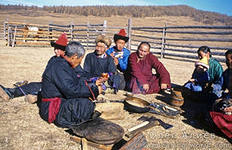 Сойоты (или саяты) — коренной малочисленный народ России в республике Бурятия (населяет Окинский район Бурятии).Сойоты – потомки саянских самодийцев, являвшихся частью древнейшего самодийского населения Восточных Саян, оставшиеся в пределах своей прародины и подвергшиеся впоследствии тюркизации, которая охватила прежде всего язык и лишь частично затронула хозяйство, материальную культуру и мировоззренческую систему. Первые письменные свидетельства о сойотских племенах относятся к XVII веку.
СОЙОТЫ
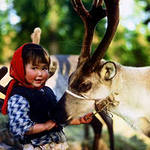 Основным занятием сойотов на протяжении веков, как и сейчас, является кочевое скотоводство (в том числе разведение оленей, яков).
Язык сойотов после тюркизации — сойотско-цатанский язык (близкий тувинскому). По переписи 2002 г. в Бурятии из 2739 сойотов бурятским владеют 2623 чел. (96%), а 2 429 чел. — также и русским (89%).

 Сойоты // Сибирь. Атлас Азиатской России.
СОЙОТЫ
Численность сойотов в
 населённых пунктах (2002 г.)
Республика Бурятия:
улус Сорок 614
село Орлик569
село Хужир 314
город Улан-Удэ191
улус Хурга159
посёлок Боксон 139
улус Алаг-Шулун 134 
 База микроданных Всероссийской
 переписи населения 2002 года
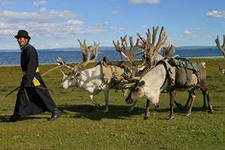 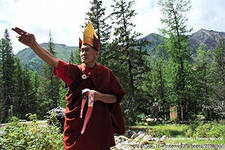 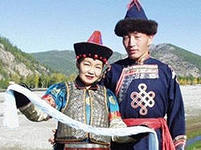 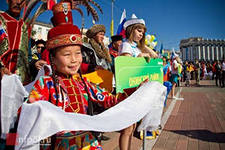 ШАПСУГИ
ШАПСУГИ
По переписи 2002 года в России проживает 3,2 тысяч шапсугов; по переписи 2010 года — 3,9 тысяч.
Шапсу́ги говорят на шапсугском диалекте адыгейского языка, относящемся к абхазо-адыгской семье языков.
По российскому законодательству официально являются малым народом.
Единый перечень коренных малочисленных народов Российской Федерации (утв. постановлением Правительства РФ от 24 марта 2000 г. N 255) (с изменениями от 13 октября 2008 г., 18 мая, 17 июня, 2 сентября 2010 г.)
ШАПСУГИ
В России живут на территории исторической Шапсугии — в Туапсинском районе и Сочи (Лазаревский район) вКраснодарском крае, а также в Адыгее.
Шапсуги // Энциклопедический словарь Брокгауза и Ефрона: В 86 томах (82 т. и 4 доп.). — СПб., 1890—1907.
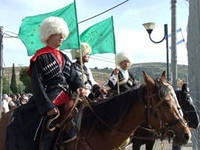 ШАПСУГИ
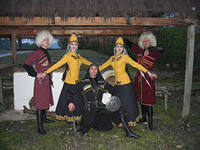 Ведущие отрасли хозяйства — земледелие и садоводство. Традиционная культура шапсугов характеризовалась общеадыгскими чертами. Они сеяли просо, в меньшем количестве пшеницу, полбу, рожь, ячмень, овeс; с конца 18 века распространилась кукуруза. В горах разводили крупный и мелкий рогатый скот, занимались коневодством. Значительное место в хозяйстве шапсугов принадлежало садоводству и виноградарству; занимались также пчеловодством. В материальной культуре традиционные элементы сохранились в пище (мамалыга из кукурузной муки, широкое употребление молочных продуктов, в частности сыров).
Энциклопедический словарь. 2009.
ШАПСУГИ
Мужчины-шапсуги носят папахи в сочетании с европейским костюмом, женщины — наголовныс платки. В общественно-семейном быту сохраняются патриархальные нормы: семейно-родовая солидарность, уважение к старшим, общинная взаимопомощь. Свадьбы обычно многолюдны и могут продолжаться несколько дней, сопровождаются конными состязаниями. Доисламские верования включали культ общеадыгских божеств — грома и молнии Шибле, плодородия Созереша, покровителей скотоводства Емиша, Ахина, Хакусташа, кузнечного ремесла Тлепша, а также священных рощ. Во время засух устраивали обряд вызывания дождя Ханцегуаше: наряженную куклу проносили по всему аулу, а затем топили в речке. Фольклор включает разнообразные по сюжетам сказки,
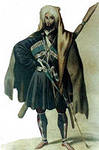 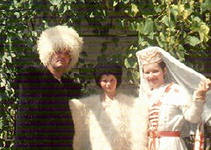 Энциклопедический словарь. 2009.
СЕТУ
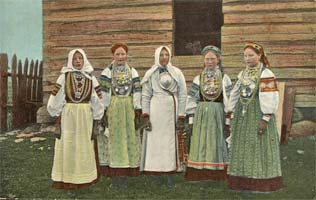 СЕТУ
Сету (Сето) — этнографическая группа эстонцев, проживающая в пограничной зоне Эстонии и в Печорском районе Псковской области и со здавшая свою самобытную культуру: говорит на особом диалекте эстонского языка , по национальной одежде и православным обычаям близка к русским и белорусам. Своё место компактного проживания сету называют Сетумаа - «земля Сету». Сетумаа - зона пограничья нескольких культур. Здесь до настоящего времени сохранились традиции, общие для волжско - финских, прибалтийско - финских и славянских народов.
СЕТУ
Алексеев Ю.В., Манаков А.Г. Народ сету: между Россией и Эстонией. М.:Издательство «Европа», 104 с. 2005
В одежде традиционен белый цвет, но нередок и синий. Оторочки кафтана, орнамент на рукавах, передник, как правило, красного цвета. Традиционное украшение женщин сету - «сыльг». Это большая серебряная бляха в форме полушария, закрывающая всю грудь, серебряные цепочки с навешенными монетами, крестики. Нашейное украшение в форме листьев, число которых доходило до дюжины, называется «лехет». Сетуские женщины по примеру русских стали носить серёжки, хотя для эстонок серёжки не типичны.
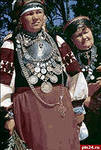 СЕТУ
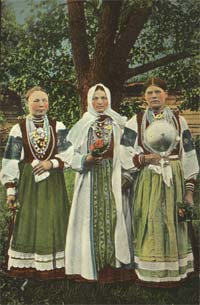 По данным Всероссийской переписи населения 2002 года, в Псковской области проживает 176 человек народности сето (сету). Современная территория расселения сету в Печорском районе - это деревни и хутора сету в Круппской волости вдоль эстонской границы, кроме того - расположение в юго - западном направлении от Нового Изборска до Паникови - чей с небольшим ответвлением в сторону города Печоры. Здесь действует этнокультурное общество сету, членами которого являются все сету , проживающие на территории Печорского района. В деревне Сигово есть музей - усадьба народности сету. В Печорах осталась и одна школа, в которой по желанию ученика, его родителей обучение ведётся на языке сету. При школе существует небольшая фольклорная группа, где учащиеся приобщаются к языку сету, их традициям и национальному искусству.
Алексеев Ю.В., Манаков А.Г. Народ сету: между Россией и Эстонией. М.:Издательство «Европа», 104 с. 2005
СЕТУ
Наибольшее количество сету (34 человека) в 2002 году проживало в городе Печоры
По итогам переписи населения 2002 года, из 172 сету в Псковской области, 170 — в Печорском районе
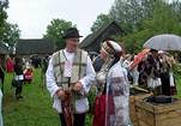 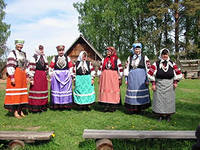